Calculate (a) the heat energy required to change 100g of ice at – 5oC to steam at 100oC.
Latent heat
This is the energy required to change the state of a substance. e.g. melting or boiling.

With a pure substance the temperature does not change. The average potential energy of the substance’s molecules is changed during the change of state.

‘latent’ means ‘hidden’ because the heat energy supplied during a change of state process does not cause any temperature change.
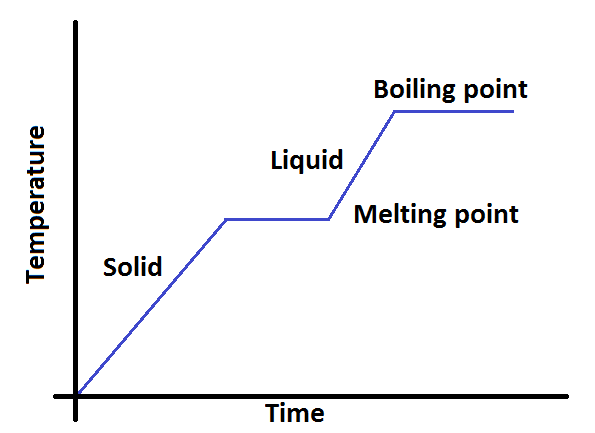 Specific latent heat, l
The specific latent heat, l of a substance is the energy required to change the state of unit mass of the substance without change of temperature.
			ΔQ = m l
where:
ΔQ = heat energy required in joules
m = mass of substance in kilograms
l = specific latent heat in J kg -1
The energy needed to melt a substance is called the latent heat of fusion
The energy needed to evaporate a substance is the latent heat of vaporisation
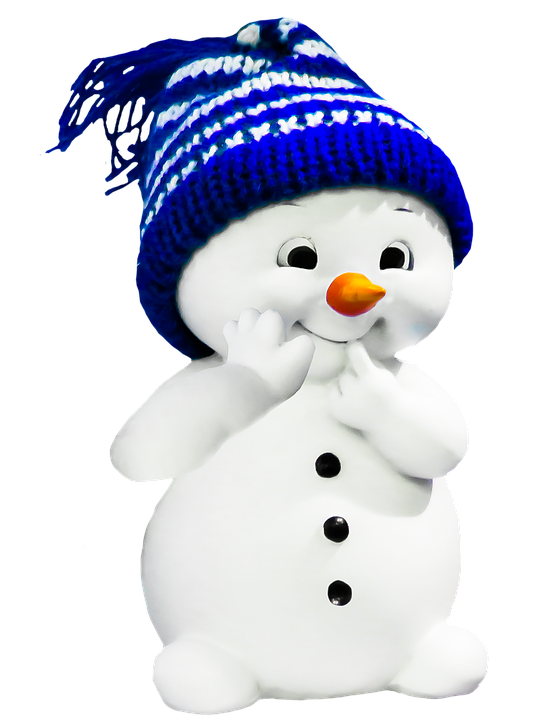 You should be able to explain why a snowman does not melt quickly on a day when the temperature of the air is above OoC
Examples of SLH
Complete:
Answers
Question 1
Calculate (a) the heat energy required to change 100g of ice at – 5oC to steam at 100oC. 
(b) the time taken to do this if heat is supplied by a 500W immersion heater. 
Sketch a temperature-time graph of the whole process.
Stage 1: ice at – 5oC to ice at 0oC
ΔQ = m c Δθ
= 0.100 kg x 2100J kg -1 oC -1 x (0 – (- 5)) oC
= 0.100 x 2100 x 5
= 1 050 J
Stage 2: ice at 0oC to water at 0oC
ΔQ = m l
= 0.100 x 336 000
= 33 600 J
Stage 3: water at 0oC to water at 100oC
ΔQ = m c Δθ
= 0.100 x 4200 x 100
= 42 000 J
Stage 4: water at 100oC to steam at 100oC
ΔQ = m l
= 0.100 x 2 250 000
= 225 000 J
Stages 1 to 4: ice at – 5oC to steam at 100oC
= 1 050J + 33 600J + 42 000J + 225 000J
= 301 650J
(b) 500W heater
This supplies 500J per second to water.
Assuming no heat loss to the surroundings:
Stage 1: 
1 050J / 500W = 2.1 seconds
Stage 2:
33 600J / 500W = 67.2s
Stage 3:
42 000J / 500W = 84s
Stage 4:
225 000J / 500W = 450s
Stages 1 to 4:
301 650J / 500W = 603.3s
stage 4
stage 2
stage 3
stage 1
(c) Sketch graph
temperature / oC
100











0
-5
100             200             300             400             500              600 
					time / s
Question 2
A glass contains 300g of water at 30ºC. Calculate the water’s final temperature when cooled by adding (a) 50g of water at 0ºC; (b) 50g of ice at 0ºC. Assume no heat energy is transferred to the glass or the surroundings.

Let the final temperature be: θF
Heat energy lost by 30ºC water 
		= Heat energy gained by 0ºC water
m30 c Δθ30 = m0 c Δθ0

SHC cancels on both sides

0.300 x (30 - θF) = 0.050 x (θF - 0)
9 – 0.3θF  = 0.05θF 
9 = 0.35θF 

Final temperature = 26ºC
(b) In this case heat energy from the water is also used to melt the ice at 0ºC before raising the ice’s temperature. 

Let the final temperature again be: θF

Heat energy lost by 30ºC water 
		= Heat energy gained by 0ºC water 
			+ Heat required to melt the ice
m30 c Δθ30 = m0 c Δθ0 + m0 l
0.300 x 4200 x (30 - θF)  
	= [0.050 x 4200 x (θF - 0)] 
			+ [0.050 x 336 000]

37800 – 1260θF  = 210θF  + 16800
21000 = 1470θF 

Final temperature = 14ºC

The ice cools the water far more than the cold water.